PC Meeting July 8, 2015
DR 15-03  Cedaroak Boat Ramp  4600 Elmran Drive
Project History
Background
The Cedaroak Boat Ramp and dock project area is located on 7.73 acres.  
Existing structures include the parking area, restroom, picnic benches, signs,  trailer parking, boat ramp, docks, pilings
the existing dock and ramp are approximately 220 feet long
The dock and ramp length will remain the same at 220 feet long.  The new facility will be shifted further out into the river.
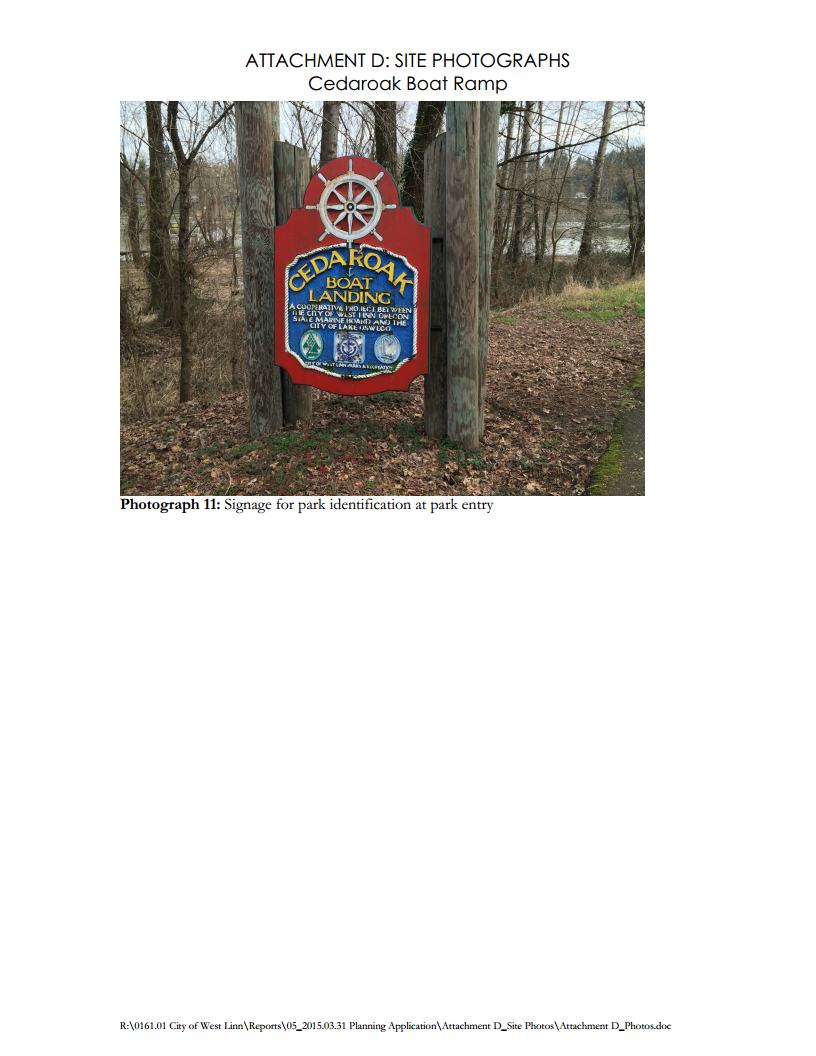 Project History - continued
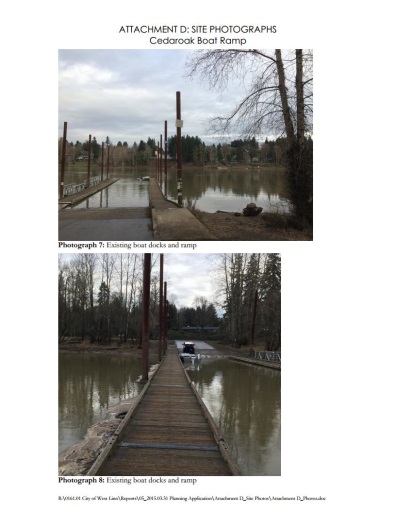 Background - Continued
The new boat ramp will be located in the same location which was originally constructed in 1970.
The reconstruction of the boat ramp in the same location is important for maintaining continued recreational access to the Willamette River.
Existing roads, driveways, utilities, public paths, and passive recreational facilities will be maintained as is. 
Minor improvements will be made to the parking lot to incorporate a turnabout for trailers and shifting of the ramp into the river. 
11,665 square feet of impervious asphalt will be added to. construct the turnabout and ramp approach. The center of the turnabout will be planted with native vegetation and grasses to allow for better management of on-site stormwater.
Purpose of Meeting
Public Hearing to consider DR 15-03 for Site Review to replace existing boat ramp, pilings and dock.
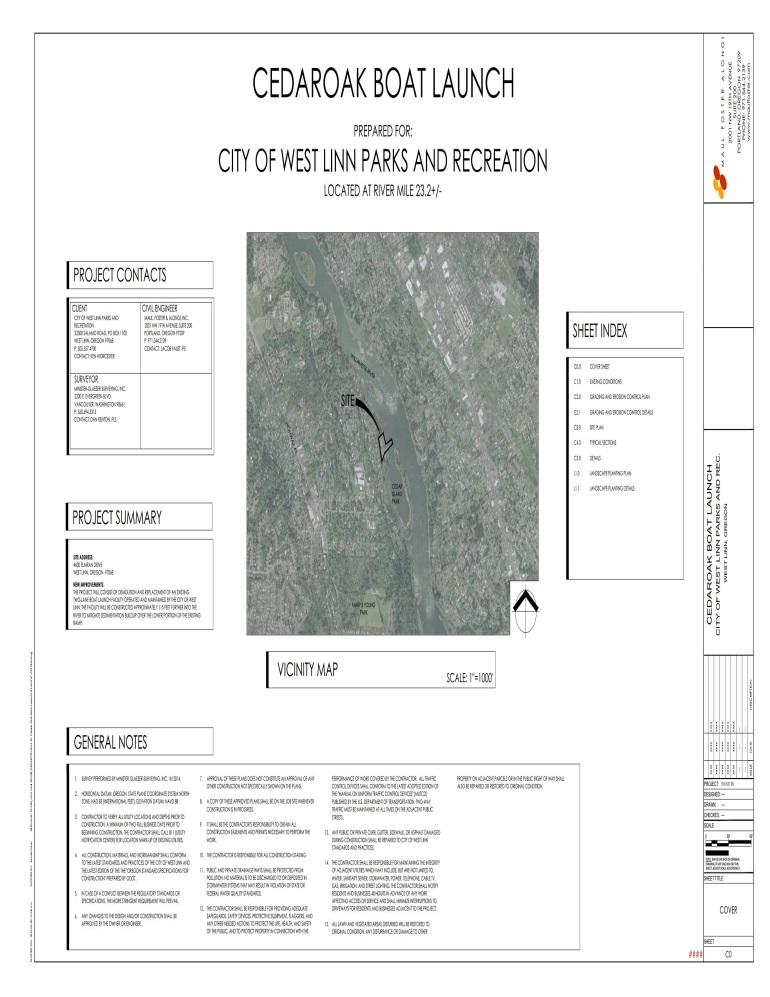 Cedaroak Boat Ramp– Aerial Map
Zoning Map
Applicant’s request
Reconstruct the 45 year old Cedaroak Boat Ramp.
the project proposal includes the replacement of steel piles and abutments, placement of rock armor along perimeter of ramp and toe of fill, as well as upgrades to the parking lot to include stormwater treatment. . 
The ramp will be relocated further into the river than the existing facility in order to reduce sedimentation and future dredge requirements.  
The project is located in a park, which offers picnicking and nature-viewing opportunities, as well as shoreline and fishing access. The upland part of the park includes a paved parking lot and restroom facilities.
The park and restroom facilities will remain unaltered. The adjacent parking lot will be retrofitted to include a small driveway and turn-around area.
Site Plan – Existing
Site Plan – Proposed
Categories of Parks and Natural Resource Facilities
Special Use Areas
Special use areas are public recreation areas occupied by a single-purpose facility or containing activities that do not fall into the other categories.   In West Linn, typical examples include the McLean House and the City’s boat ramps. 
Design of these facilities should be specific to the needs of that facility and intended user group. These uses are not considered essential to the development of a basic parks inventory and should only be considered when full cost benefit analysis and understanding of operation and maintenance costs are understood and justified.. 
Class II Design Review was required due to the expansion of the dock, change to the parking area and addition of the turn around area.
In addition to the Class II Design Review, the applicant has submitted the required Chapter 27 Flood Management Area analysis and Willamette Greenway Review.
Design Review Criteria – major categories
Listed in code and applicable to project
>  Relationship to natural and physical environment
>  Compatibility between adjacent uses
>  Privacy and noise
>  Shared outdoor recreation areas
 >  Public Facilities
>  Crime protection and safety
>  Provisions for persons with disabilities
>  Signs
>  Refuse and Recycling Standards
Listed in code but not applicable to project
>  Utilities
>  Public Transit
>  Private outdoor area
            >   Demarcation of public, semi public and 	private spaces
            >  Wireless Communication Facilities
Landscaping Plan
Dual Jurisdiction review
Division of State Lands
Addresses the use of state lands
Oregon Marine Board
Improvements will include modernization of the facility to meet current Oregon State Marine Board (OSMB) standards of design and will increase the site safety and functionality.
City of West Linn Design Review
When considering the criteria; understand that
The location is set by the Division of State lands
The construction type is set by the Oregon Marine Board
Parking design and turnarounds meet the Community development code
Decision Making Process
Questions or Clarifications
Discussion of DR 15-03
Make a Final Decision
Approve the Design Review  subject to conditions of approval
Approve the Design Review subject to modified conditions of approval
Deny the Design Review.
END
Required Plans –
1. Site Analysis
Floodplain areas
Landslide areas
High erosion potential
Resource areas.
2. Site Plan.
3. Grading Plan.
4. Architectural Drawings
5. Landscape Plan
6. Parking
Transportation –
The application proposes the reconstruction of the dock and ramp along with the addition of a turnaround at the boat ramp
The applicant asserts 
“The proposed project will continue to utilize existing access and egress points currently used for the existing boat ramp. No increase in traffic volumes is anticipated.”
“No additional roads are being proposed since existing traffic volumes will not change as a result of the project.”
“No changes are being proposed to the adjacent street network. Access to the site will not be altered and traffic volumes will not increase as a result of this project. In addition, sidewalks along streets leading to the site are non-existent. “
“The 2008 West Linn Transportation System Plan has designated adjacent streets, including Nixon Avenue and Elmran Drive, as areas where the future installation of sidewalks is not feasible or desirable. Due to these factors, this criterion does not apply.”
Transportation –
State Jurisdiction – Preference Rights
If a lease is requested for submerged and submersible land in front of another person´s property 
The Division of State Lands will notify the "upland" property owner to ask if they want to exercise their preference right to lease the subject submerged and submersible land. 
Under Oregon law (ORS 274.040), every owner of upland property has the first right of refusal to obtain a lease for that area in front of their property for which another person has applied to lease. The upland owner has thirty (30) days from DSL notification to "exercise" their preference right. 
If the upland owner exercises the preference right to lease, DSL will notify the applicant that the lease application has been rejected.   
If the upland owner decides to not exercise the preference right, DSL will place a public notice twice over a fourteen (14) day period in the local newspaper indicating that the lease parcel is available for competitive bidding.
State Jurisdiction
The people of Oregon are the owners of the submerged and submersible land ("beds and banks") underlying all navigable and tidally-influenced waters. In most cases, this ownership, which was granted by the federal government when Oregon became a state, extends to the line of ordinary high water or high tide.
The State Land Board and Department of State Lands, oversees the submerged and submersible lands tidally influenced land and the non-tidally influenced beds and banks.  The Department of State Lands is responsible for most of the day-to-day management of publicly owned submerged and submersible land. 
Tidally Influenced - In Clackamas County  The Willamette River has tidal influence at RM 26.5 @ Willamette Falls.  The Willamette River is navigable from RM 0 to 187 (confluence of the Coast and Middle Forks) under Tide Lands Act of 1874 
The ramp location is not tidally influenced but is located at navigable waters.